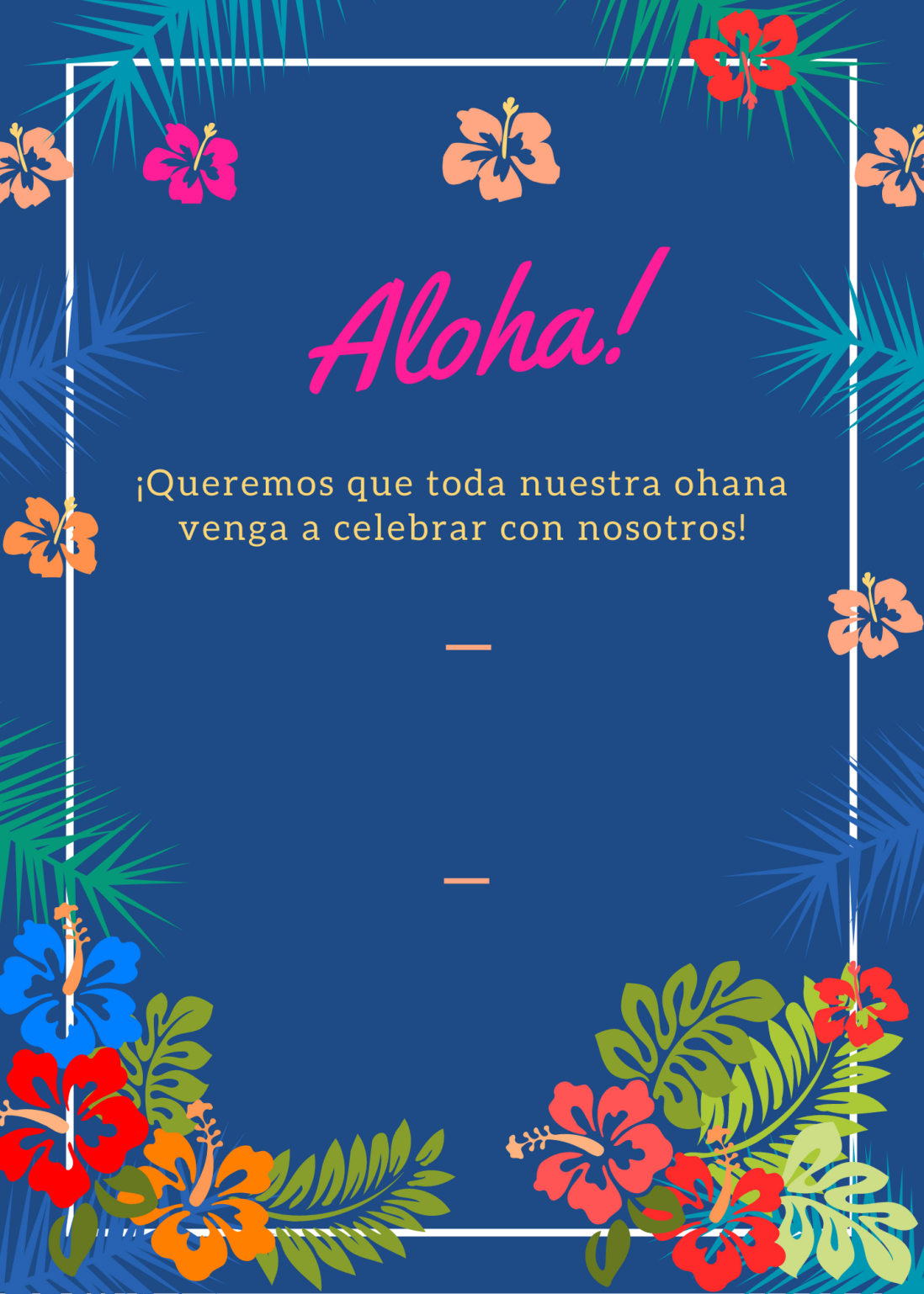 Dirección del lugar]